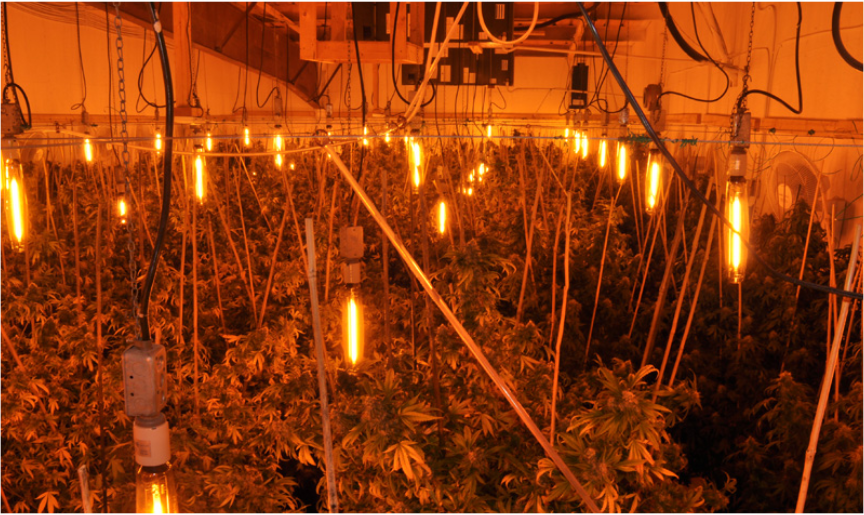 Introduction to Cannabis Legislation 
CAPE 2018
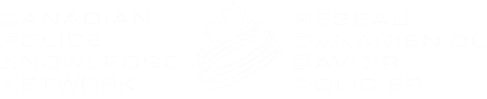 What is CPKN?
CPKN’s Board of Directors sets the Strategic Objectives based on Public Safety needs.
Chief Kimberley Greenwood, Chair
Barrie Police Service
Supt. Michel Legault
Royal Canadian Mounted Police
Supt. Graham Beverly
York Regional Police
Supt. Peter Lennox (ret’d)
Toronto Police Service
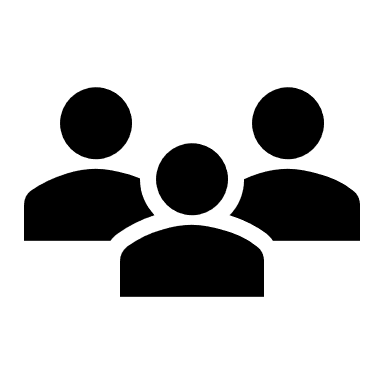 Chief Jean Michel-Blais
Halifax Regional Police
Chief Paul Martin
Durham Police Service
A/Comm (ret’d) Roger Brown 
Royal Canadian Mounted Police
Deputy Chief Barbara McLean
Toronto Police Service
Board of Directors
Chief (ret’d) Devon Clunis
Winnipeg Police Service
Chief Constable Adam Palmer
Vancouver Police Department
ADM, Dale Larsen
Province of Saskatchewan
Chief Paul Pedersen
Greater Sudbury Police Service
Sandy Sweet
Canadian Police Knowledge Network
The NAC is comprised of police training professionals from agencies across Canada.
Supt. Graham Beverly, Chair
York Regional Police
Christine Hudy
Royal Canadian Mounted Police
Supt. Martin Bruce
Vancouver Police Department
Insp. Joel Matthews
Calgary Police Service
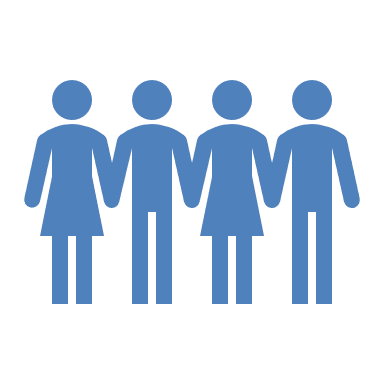 S/Sgt. Stacy Clarke
Toronto Police Service
Simon Paré
Public Safety Canada
National Advisory Committee
Steve Schnitzer
Justice Institute of British Columbia
Marc Desaulniers
École nationale de police du Québec
Paul Hebert
Ontario Police College
Tom Stamatakis
Canadian Police Association
Kerri Hatch
Ontario Provincial Police
Geneviève Tremblay
RCMP Learning and Development
S/Sgt. Lenore Hladky
Edmonton Police Service
Network of Relationships
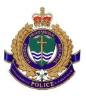 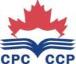 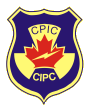 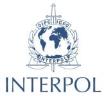 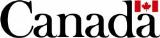 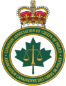 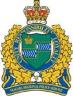 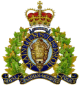 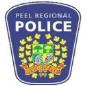 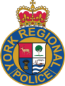 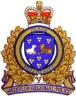 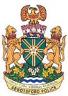 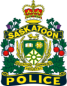 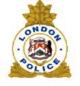 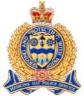 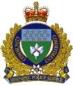 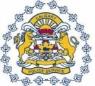 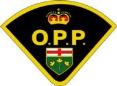 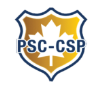 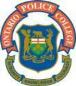 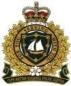 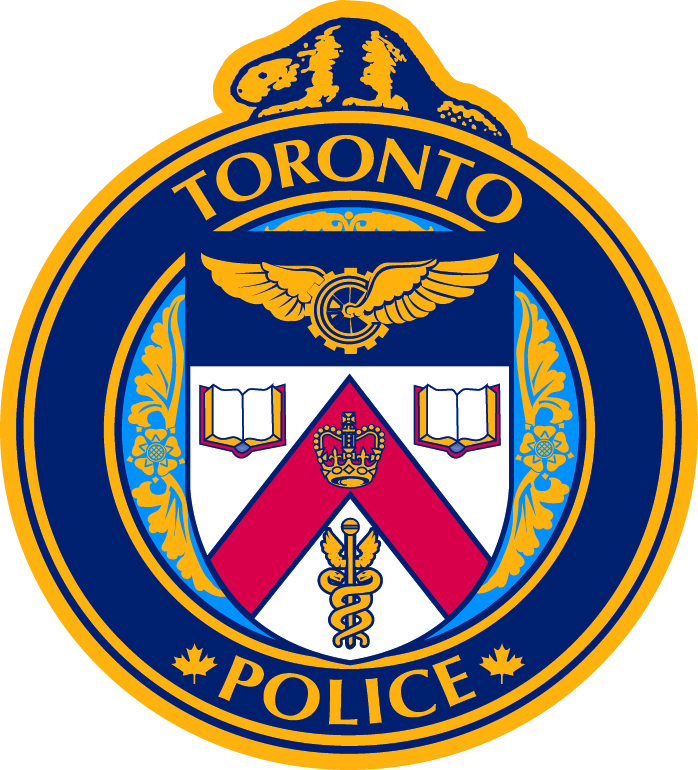 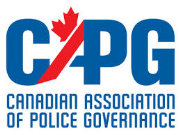 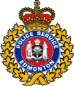 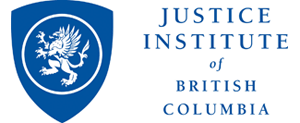 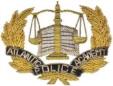 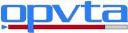 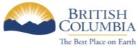 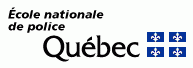 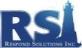 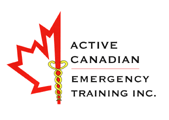 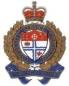 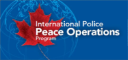 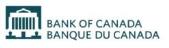 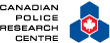 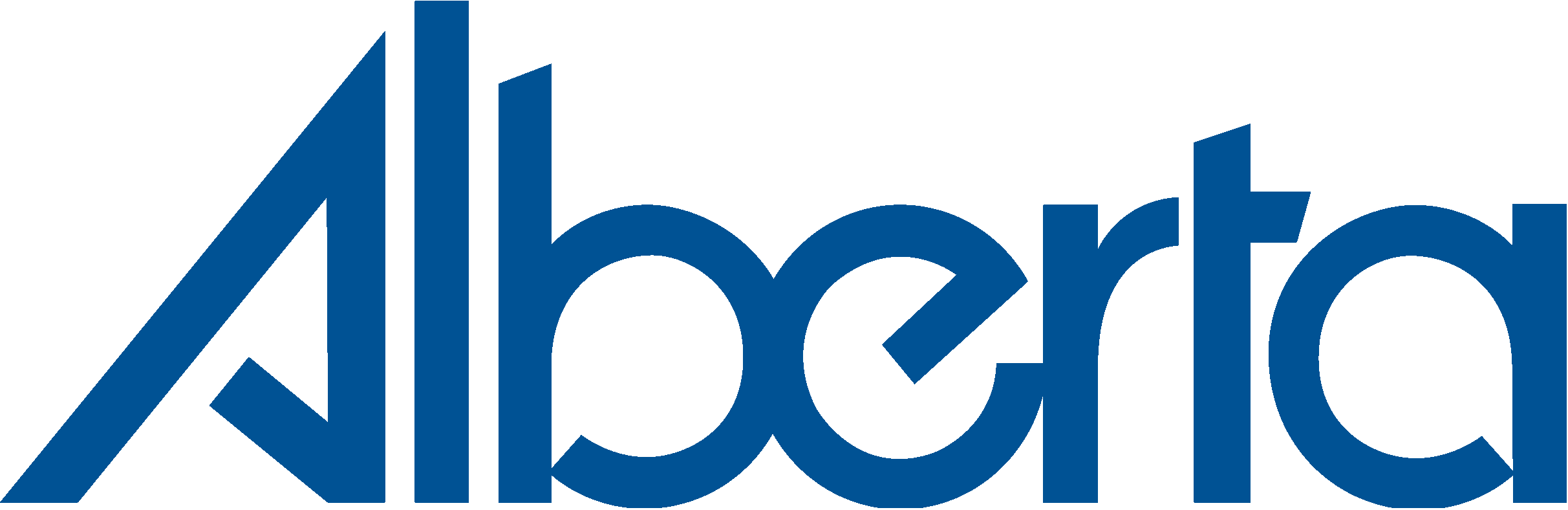 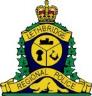 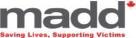 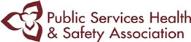 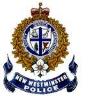 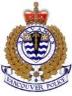 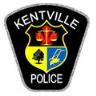 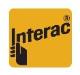 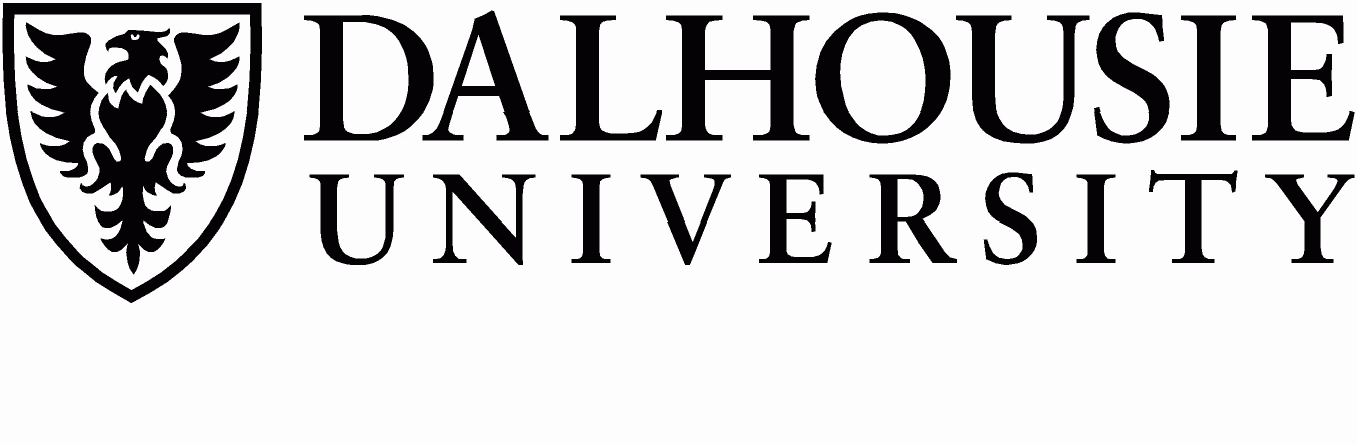 CPKN’s Vision and Mission
Vision
Mission
CPKN’s vision is to be the hub for collaborative, technology-enhanced learning and knowledge-sharing in the Canadian police and public safety community.
Build and support relationships and collaborations that enhance and evolve learning and training; 

Respond to training needs with timely, relevant, high value, cost effective technology-enhanced learning opportunities and resources; 

Support the community through competencies and standardized training; and

Demonstrate leadership in the integration of innovative learning models, tools, and technologies.
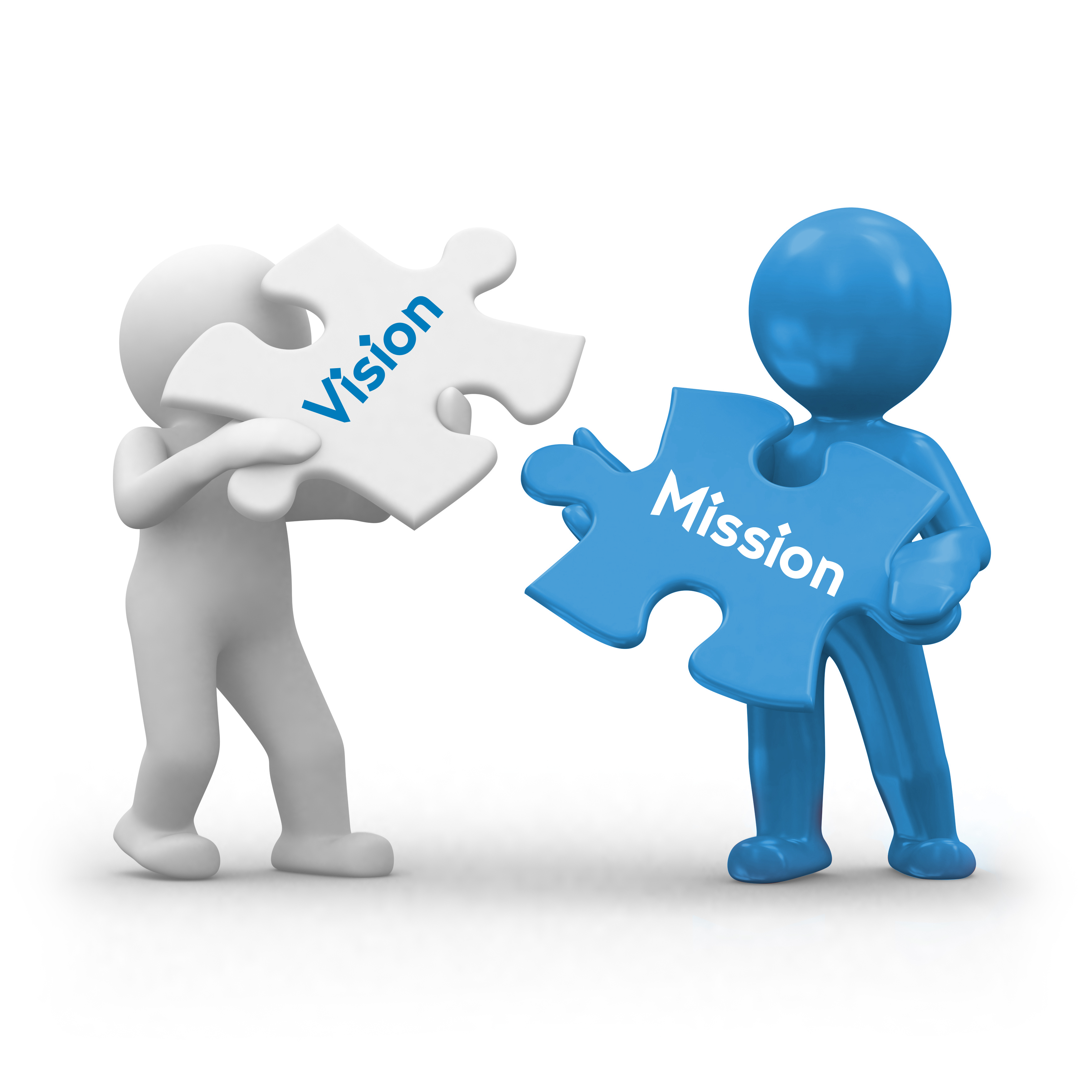 Courses Under Development
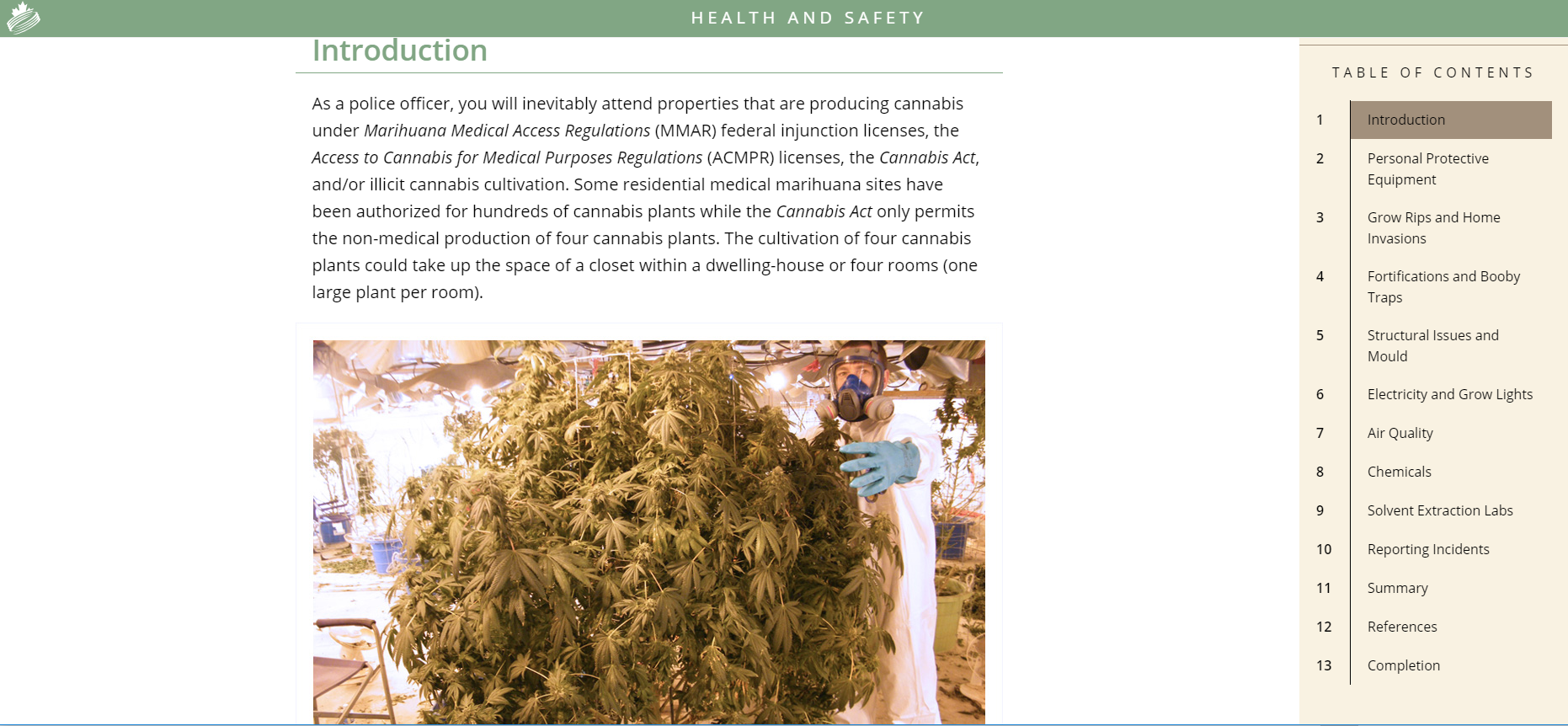 Introduction to Cannabis Legislation
Course Timeline
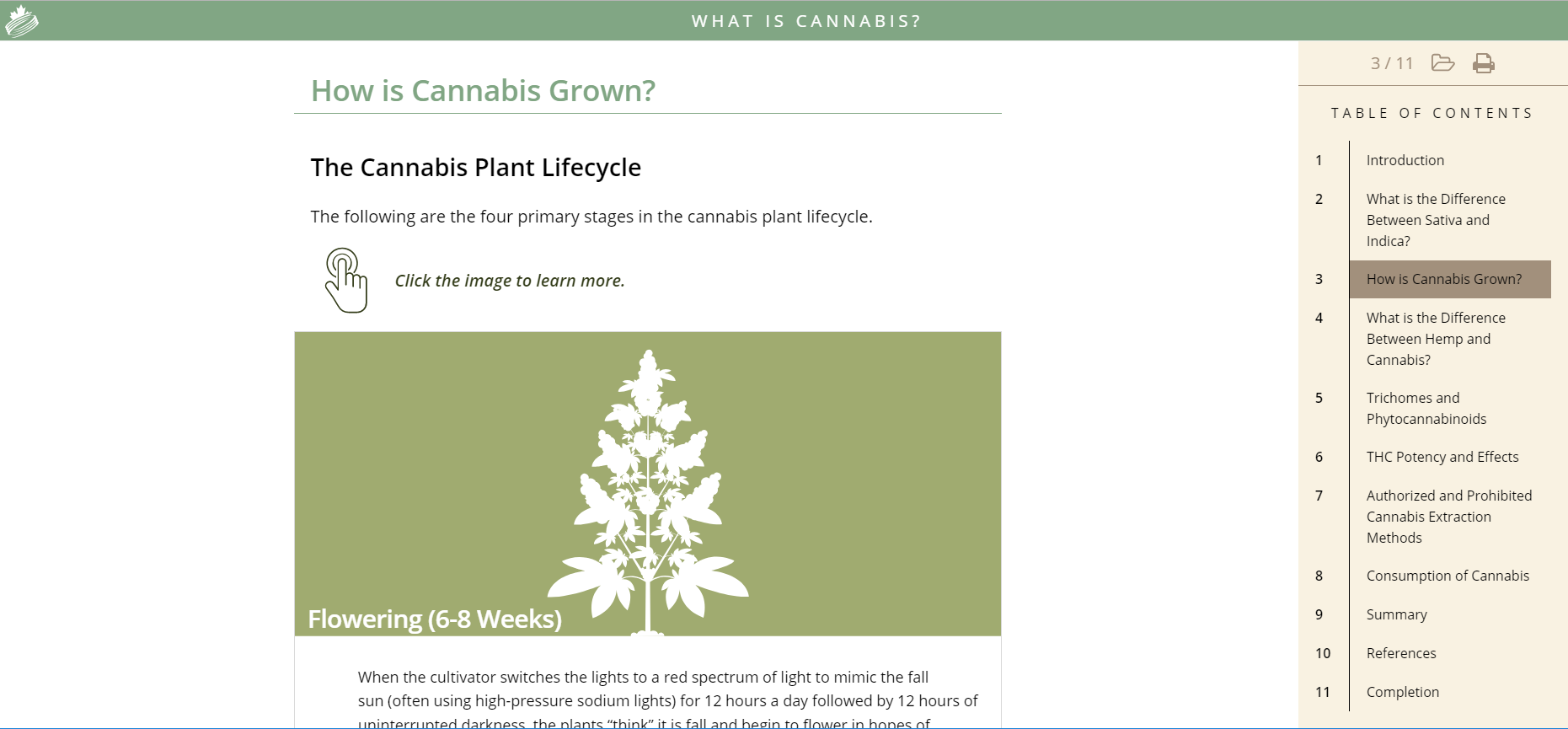 4 modules in SME Review
Remaining 4 are in content development
Target date for release: July 2018
Interactive and Photo-rich design
The course contains interactive content to keep the learner engaged including:
Photos
Videos
Interactivity
Knowledge Checks
Other Courses and Services:
Hosting three online learning courses
Introduction to Cannabis Legislation
Basic Impaired Driving Detection Techniques
Standardized Field Sobriety Test (SFST) Review and Introduction to Drug Impaired Driving
Repository also includes: 
in-class content on Cannabis Legislation, DID, SFST and DRE
Job aids and reference material
Is open to all Canadian police services 
Room to grow
Provinces and Territories
Opportunity:

Add online module for provincial and territorial legislation

This content would be complimentary to the existing course
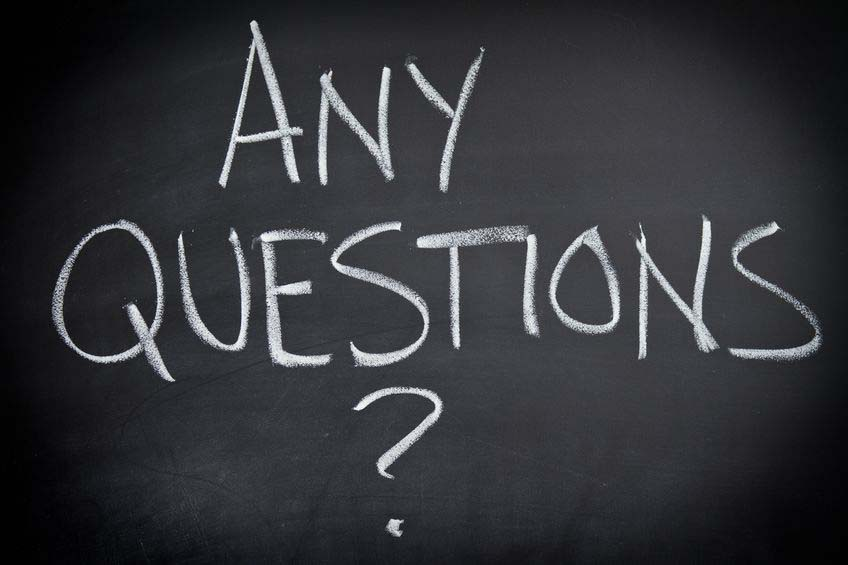 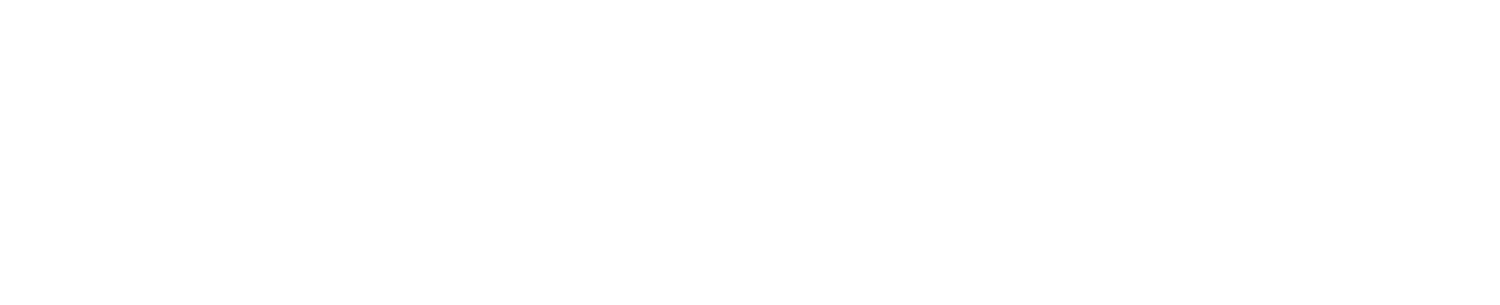